Contract farming and agricultural commodity circuits in Africa in the 21st Century
Toendepi Shonhe
Marondera University of Science and Technology
Introduction
The increasing dominance of contract farming among smallholders in Africa is generating adverse incorporation of the peasantry into emerging commodity circuits within the periphery. 
As a consequent of inadequate credit availability within the African economy, the financialization of the agrarian economy at the behest of Europe, Asian and North America, not only defy the capitalist norm where land tenure systems define the character of financial circulation, rather, it escalates the exploitation of contracted producers of export crops. 
Despite the upsurge in the production of export crops, smallholder producers have stayed poor, and typically reliant on hiring out labour, receiving perilous wages. 
The emerging marketing networks are undergirded by geopolitical subtleties linked to the continent’s variegated responses to capitalist maneuvering in contemporary Africa. 
Gains made through mass participation in the production of export crops as occasioned by the ascendance of contract farming are instantaneously snatched away by global capital through skewed marketing structures. 
Thus, CF can be seen as disguised and rising invisible land grab through the financialisation of extroverted agricultural production.
Dominating Small holder farming in Africa
There are some 500 million smallholder farms worldwide on which more than 2 billion people depend on for their livelihoods (Nwanze, 2011). 
Small farms produce about 80% of the food consumed in sub-Saharan Africa.
Smallholder farmers can be considered, generally, as cultivating <2ha, mainly on family labor, with limited capital (natural, physical, social, financial, and human), low-input-technology, and having limited access to markets (Kamara et al., 2019).
Farm sizes less than 2ha or smallholder farms represent about 78% of the total number of farms in sub-Saharan Africa (Figure 1) (HPLE, 2013) and a substantial proportion (about 90%) of agricultural production in some countries (Wiggins and Keats, 2013).
Smallholder farmers in most of sub-Saharan Africa still produce in agricultural systems characterized by low input and low outputs (DAFF, 2012).
Over 80% of smallholder farmers still produce at the subsistence level.
Despite significant progress, smallholder farming in Africa continues to be constrained by a variety of challenges.
The challenges faced by smallholders in developing countries
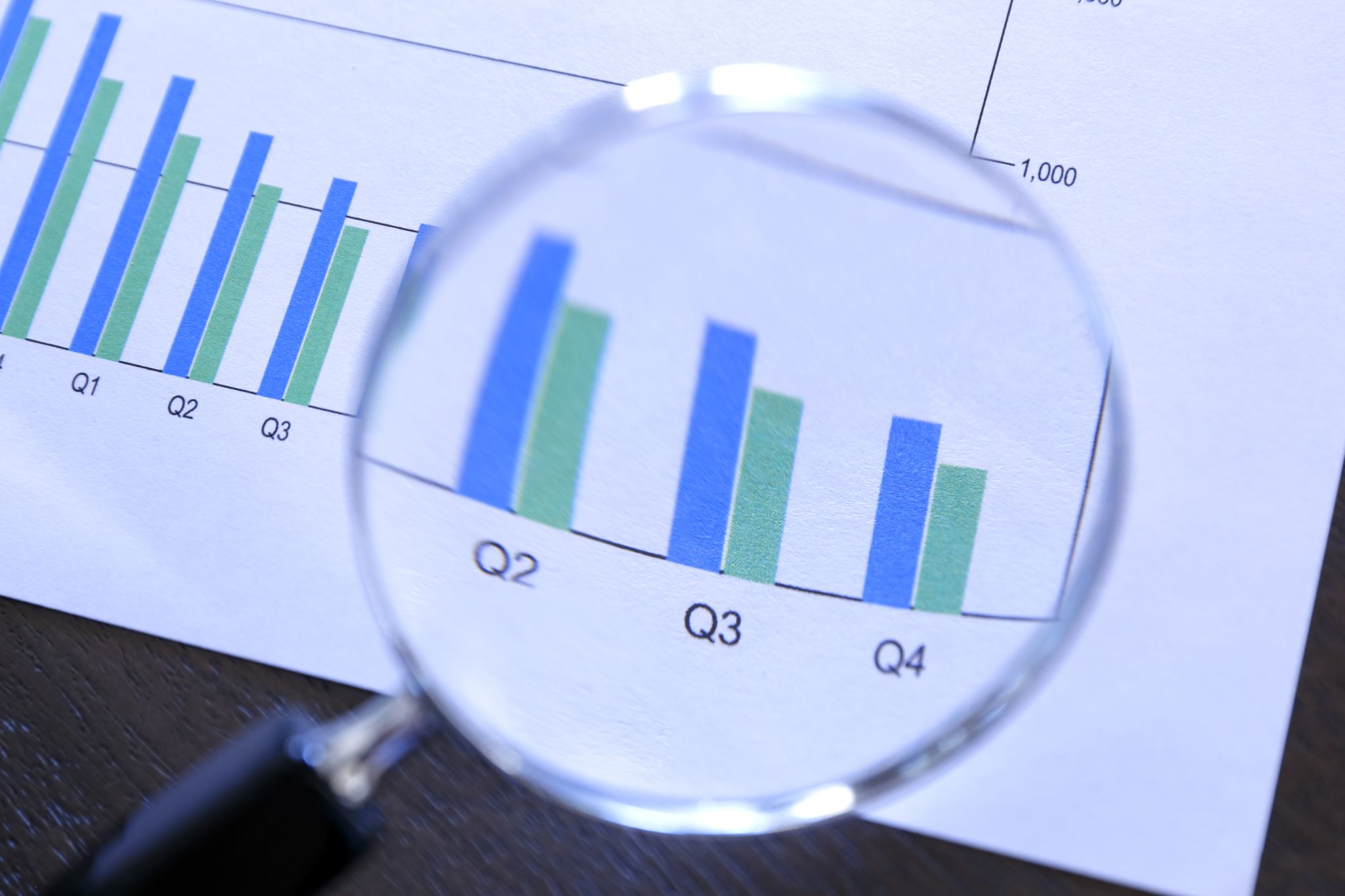 Small farmers in developing regions face a number of constraints that limit their productivity (Minot and Sawyer 2014). 
First, they lack information about production methods and market opportunities, particularly for new crops and varieties.
Second, even with sufficient information about profitable investments, small farmers often lack the necessary financial reserves to invest in new crops, and their lack of collateral limits their access to credit.
Third, farmers operating near subsistence are understandably risk averse. 
They often prefer to assure themselves of a minimum supply of food before expanding production of cash crops for an uncertain market.
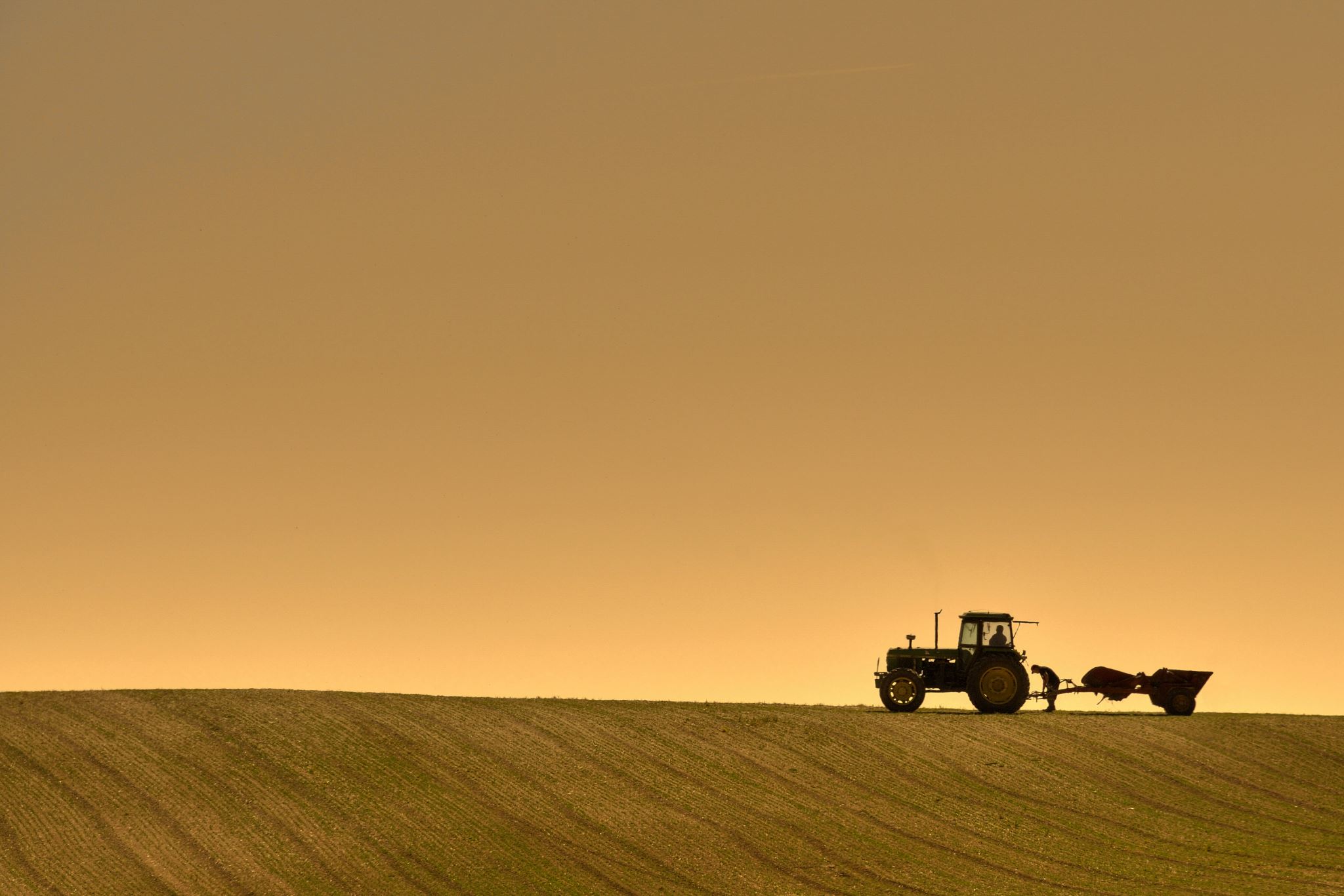 Understanding  Contract Farming (CF)
Contract farming may be defined as agricultural production carried out according to a pre-planting agreement in which the farmer commits to producing a given product in a certain manner and the buyer commits to purchasing it. 
Often, the buyer provides the farmer with technical assistance, seeds, fertilizer, and other inputs on credit, and offers a guaranteed price for the output (Eaton and Shepherd 2001)
Large farmers have better access to credit, better information about production and marketing methods, and greater tolerance of risk. 
However, these advantages are offset by the higher costs and the reliance on hired laborers compared to family members. 
Thus, contract farming can be seen as a way to combine the advantages of large-scale production (improved access to credit, better production methods, and tolerance of risk) with the strengths of small-scale production (lower implicit labor costs and improved incentives).
In essence, CF provide an avenue for the financialiasation of agricultural production in the periphery.
Types of CF arrangements
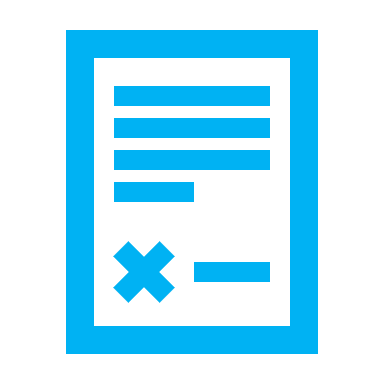 Mighell and Jones (1963) classify contract farming schemes into three categories: 

A market-specifying contract describes the terms of the sales transaction about price, quantity, timing, and product attributes. 

In a resource-providing contract, the buyer also provides agricultural inputs and technical assistance on credit. 

 The third type is the production-management contract, which specifies the way the commodity is to be grown, such as the planting density, use of pesticides, and timing of harvest.
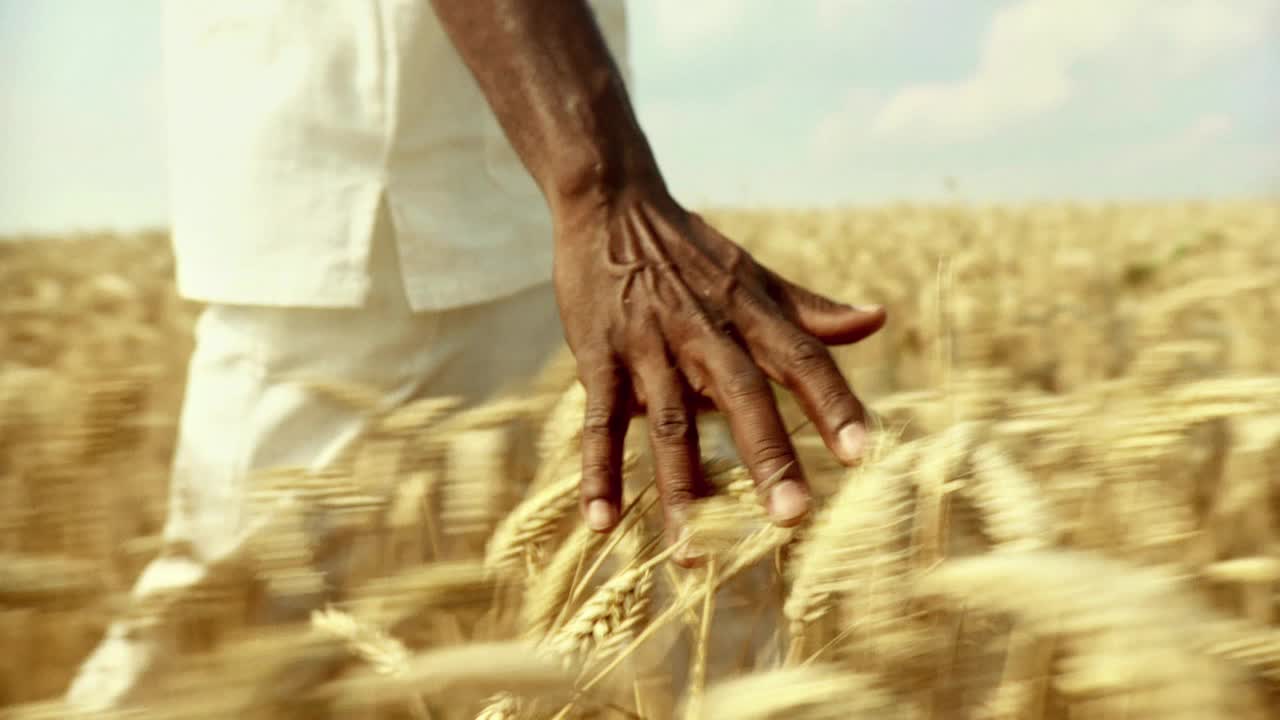 Contested role of CF in Africa
Agriculture in Africa lacks vertical coordination, leading to a mismatch between demand and supply across the value chain from farmers, processors, wholesalers and retailers.
High transactional costs for farmers emanating from;
Imperfect information sharing and limited capability to process the information
Dishonesty between buyer and seller leading violation of agreements
Asset specificity which limit the sellers’ bargaining power, as buyers may be limited, holding sway
The production of high value crops is characterized by labour intensive production, complex input requirements, perishability, high value weight ratio and poor economies of scale.
Contested role of CF in Africa
The outcomes of CF remain contested.
Some see it as a solution to challenges related to problems of information, credit, and market risk that farmers encounter.
Thus, CF is seen as facilitating the integration of small holder farmers into global commodity circuits leading to income growth and poverty reduction.
In South Africa, contract farming in fruits, vegetables and poultry increased income by 7 folds, provided better infrastructure, better access to services and resources and markets 
In Uganda, CF is common for sugarcane and cocoa. Net income increased by between 58% to 168% depending on the model applied (Jones and Gibbon 2011). 
Opponents of the CF argue that it results in large firms taking advantage of the land and poverty of small holder farmers, exploiting through unpaid labour expressed through unfair commodity pricing. 
This is expressed through increasing indebtedness (Little and Watts 1994)
Little and Watts (1994) argue that CF leads to increased conflict between farmers and contracting firms, power imbalance between farmers and contracting firms, intra-housed tensions along gender and labour division, income sharing and leading to rural inequality
Conceptualising as CF as Primitive capital accumulation and unfair labour reward
Luxemburg (1963) argued that capital needs labour, natural resources to enable capital accumulation.
The farm, just like the factory and the mine is the place where surplus value is created. 
This is the place where wage labour is exploited by capital to extract surplus value (profit) through commodity exchange
The supply of farming inputs at higher prices than market levels is also used to extract surplus value by contracting companies
Rising Prevalence of CF in Africa
The dominance of small holders in tobacco production in post land reform Zimbabwe
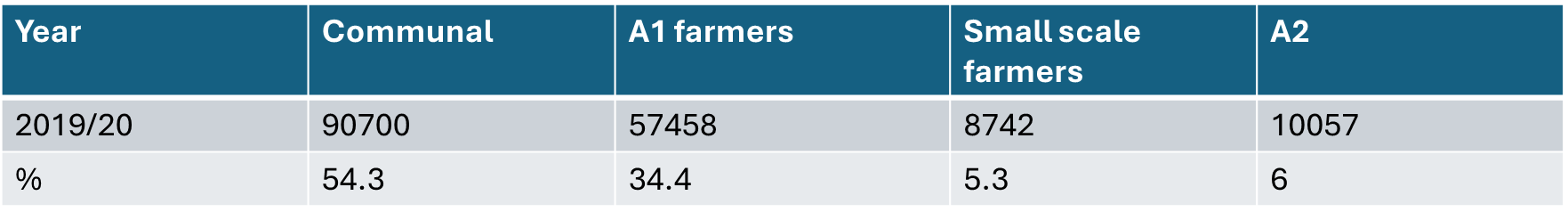 The case of Tobacco CF and marketing in Zimbabwe
Thirty-seven merchants were licensed as tobacco contractors in 2021. 
Collectively they purchased a total of 198.6 million kilograms, which contributed 94% to the total national production. 
The Far East has been the top-most destination for Zimbabwean tobacco since 2012, absorbing a high of 52% of total exports in 2016 and 40% in 2021. 
China and Indonesia are the main markets for Zimbabwean tobacco in the Far East. 
The European Union and Africa are also significant destinations for Zimbabwean tobacco absorbing a combined 38% of total exports in 2021
Mispricing of CF commodities
Source: Author, Compiled from TIMB and FAOSTATS databases, 2018
Primitive accumulation through extra-economic means
It is without contest that he expanded reproduction surplus extraction by economic means is augmented by extra-economic force extraction common in the periphery in peasant farming (Shivji 2009)
Illicit commodity extraction through porous borders, involving big political players and those connected.
Tobacco marketing eschews the established marketing channels and through informal agro-traders, 
Sometimes registers contracting companies eager to avoid the financing costs buy tobacco from the farms at far too low prices, from farmers facing financial challenges.
Conclusion
The financialization of agric production through CF is an avenue for primitive capital accumulation for global capital
Peasants are the hardest hit, at the farm production site where family labour exploitation takes place
Mispricing, unfair trading facilitate surplus value extraction for the Far East, Europe and America
Small holder farmers remain poor, often abandon CF trading, and resort to selling labour earning precarious wages
CF is used as start-up finance to be abandoned as soon as farmer secure their own means to acquire farming inputs
CF promote extroverted agricultural production and the expense of the home economy
There is limited scope for intraregional trade under CF trading due to the Eurocentric nature of the financialization of production and marketing circuits